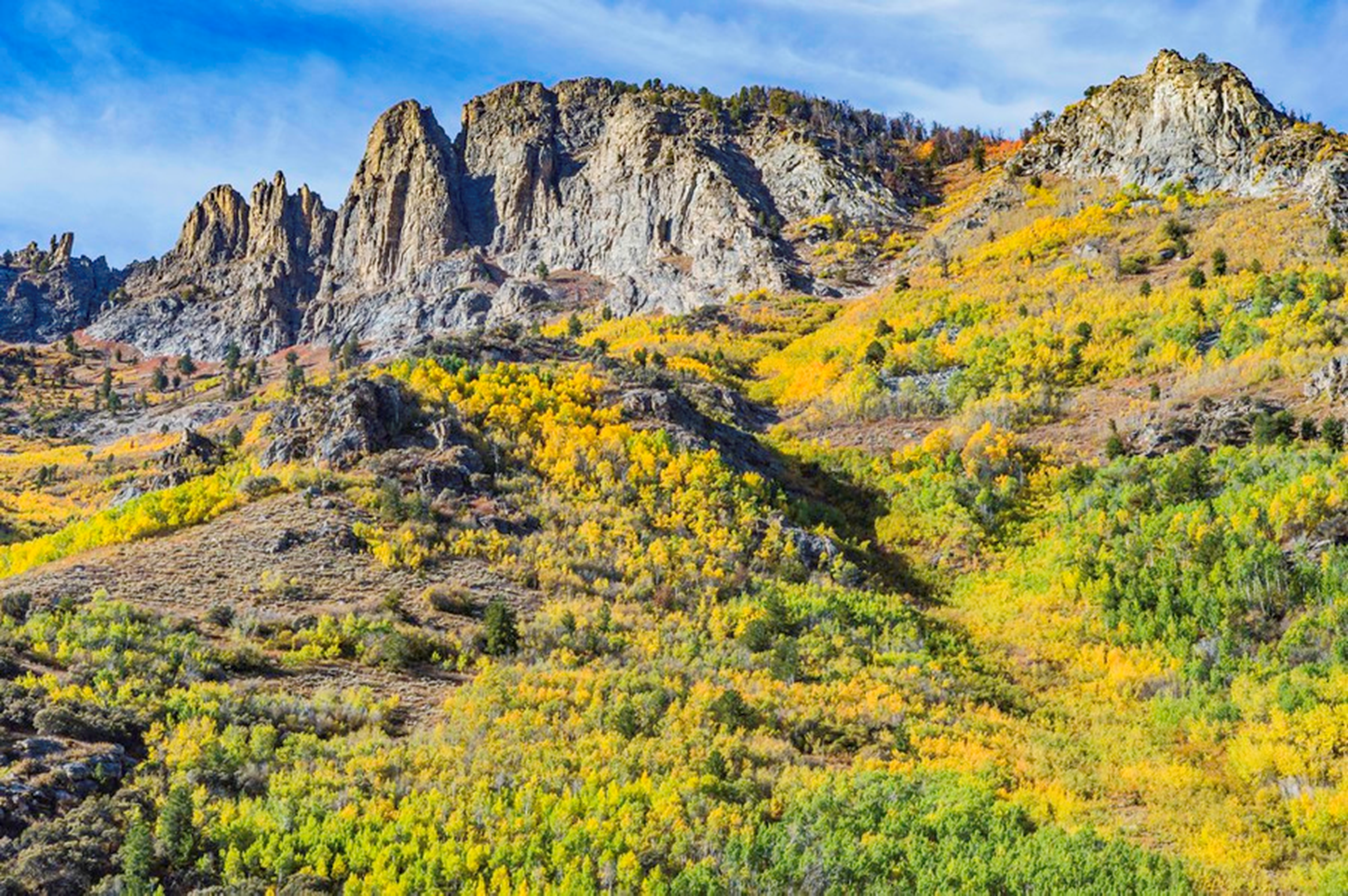 2024-2027
GWDB Strategic Plan
Implementation and Execution
GWDB Executive Committee Meeting | July 17, 2024
Background
GWDB
Strategic Plan
The Governor's Workforce Development Board (GWDB) serves as the primary convener for industry, labor, and government leaders dedicated to innovating workforce development for the State of Nevada through examining the statewide workforce development system, creating the Workforce Innovation and Opportunity Act (WIOA) State Plan, and recommending workforce development policy improvements to the Governor’s Office, Office of Workforce Innovation (OWINN), Nevada Legislature, and all relevant workforce stakeholders. The GWDB is codified by NRS 232.935 and administered by OWINN. The GWDB is led by Chair Hugh Anderson and Vice Chair Ken Evans. The GWDB’s 33 members are Governor appointed and a majority represent businesses from various industry sectors, along with state and local elected officials, organized labor representatives, and administrators of the State’s WIOA core programs.
Over the course of 2023, the GWDB worked diligently to write and submit the WIOA State Plan to the US Department of Labor and Education to secure millions in federal funding for workforce development. After submitting the WIOA State Plan on March 4, 2024 GWDB Chair Hugh Anderson and Vice Chair Ken Evans created a task force of business Board members representing various sectors and industries and State agencies to draft the first GWDB strategic plan. The vision for the strategic plan was to build upon the goals set forth in the WIOA State Plan and add emphasis on private and public sector alignment and collaboration for workforce development. The GWDB Strategic Plan is intended to be much more concise and actionable than the WIOA State Plan. Special thanks to the GWDB Strategic Plan Task Force Members: GWDB Vice Chair Ken Evans, Nancy Olsen, Edward Estipona, Ryan Woodward, Ken Goodrich, and Scott Hammond.
2 | GWDB Strategic Plan
Charge + Mission
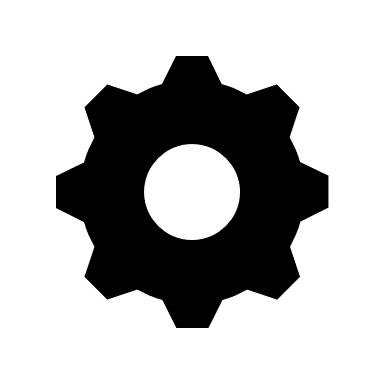 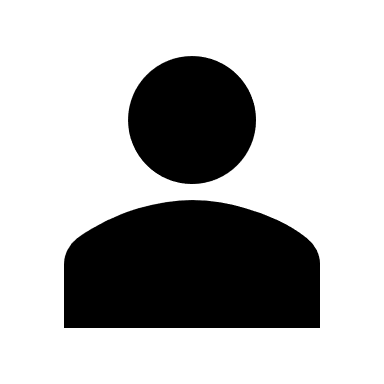 Charge
To gather perspectives from industry, labor, and government partners; craft policy recommendations that support the Governor’s vision; and deploy these recommendations to the Governor’s Office, Nevada Legislature, state agencies, and local workforce development boards. 

Mission
The GWDB will mitigate workforce and learning barriers for Nevadans with low labor force participation and high unemployment rates (who are defined as “underserved populations”), promote awareness and engagement of the Nevada’s businesses with the public workforce system, and align the Nevada workforce system among education, economic development, and workforce development private and public sector partners.
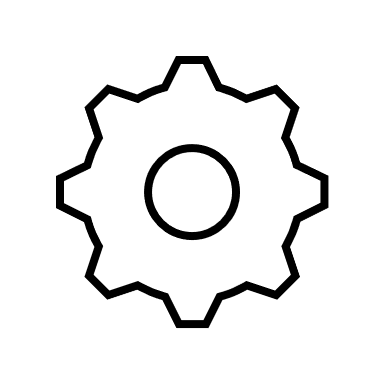 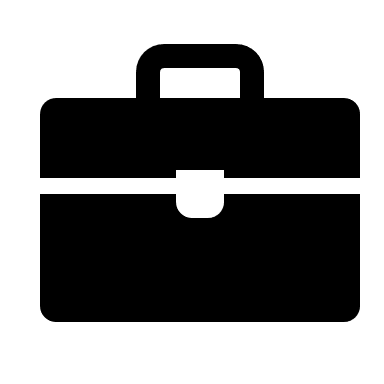 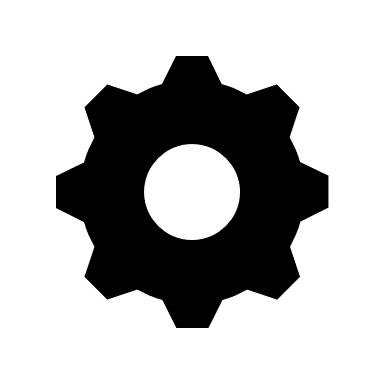 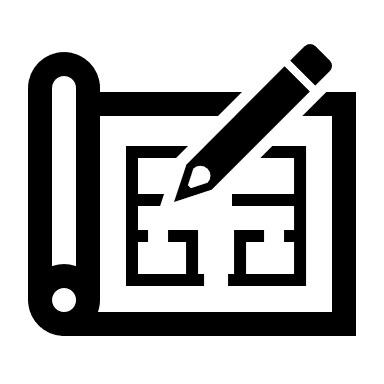 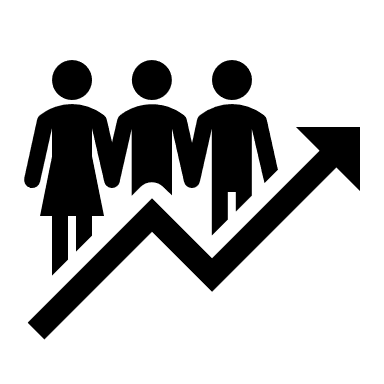 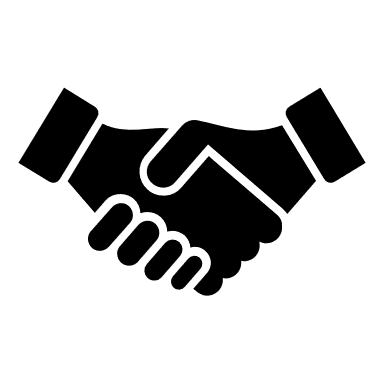 Population
Engagement
Alignment
3 | GWDB Strategic Plan
Goal 1: Population

The GWDB will mitigate workforce and learning barriers for underserved Nevadans (those who have low labor force participation and high unemployment rates).
Goal 2: Engagement  

The GWDB will promote awareness and engagement of Nevada’s businesses with the public workforce system.
Goal 3: Alignment 

The GWDB will align the Nevada workforce system among education, economic development, and workforce development private and public sector partners.
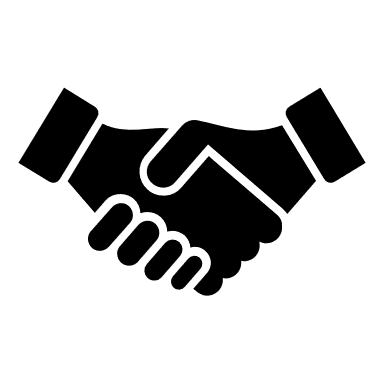 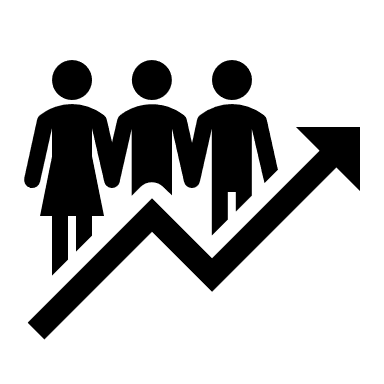 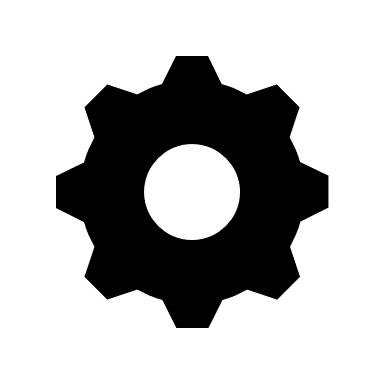 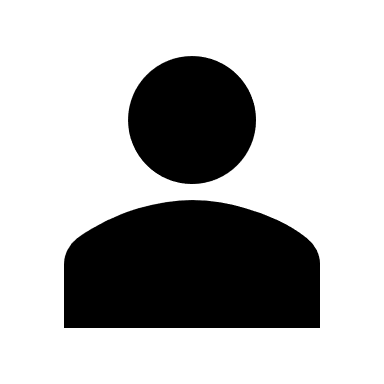 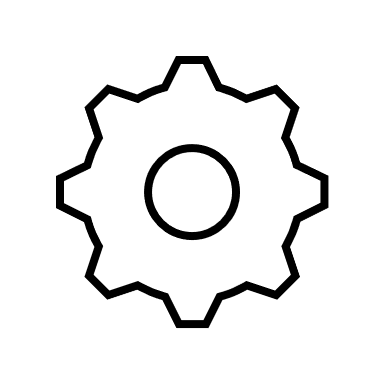 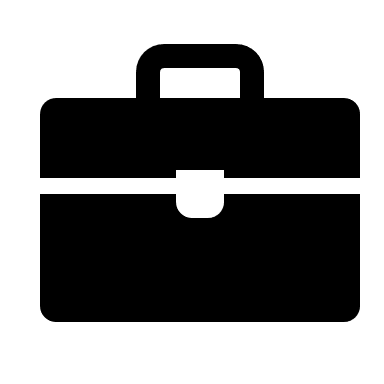 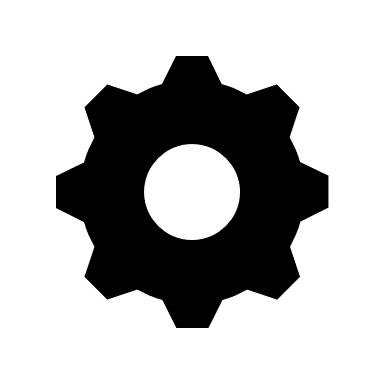 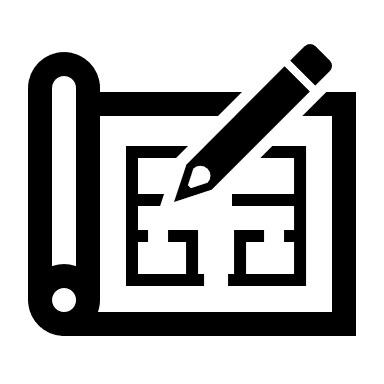 4 | GWDB Strategic Plan
Population
1A
2A
3A
4A
5A
6A
4 | GWDB Strategic Plan
Population
Main page
Strategy 3: Champion public and nonprofit workforce staff and remove duplication of services.
Strategy 1: Awareness of public workforce system to underserved communities.
Strategy 2: Streamline workforce and supportive services application and develop asset map for job seekers.
Action Item 6A: Assess where services can be streamlined.

Measurement: Create crosswalk of similar services by _, begin resource streamlining by _

Time Frame:
May 2025

Execution Team:
OWINN, GWDB
Action Item 2A: Track the effectiveness of outreach. Display metrics on dashboard.

Measurement: _ hires after job fair, _ clients placed in training after visiting job centers, etc.

Time Frame:
Sep 2025

Execution Team:
OWINN, GWDB,
DETR, WC, NVWorks, DWSS
Action Item 5A: Provide better career opportunities to client-assisting staff.

Measurement: _ increase in case workers, etc.

Time Frame:
Jun 2026

Execution Team:
State DHRM, OWINN, DETR, WC, NVWorks, DWSS, nonprofits
Action Item 1A: Create shared calendar of workforce events.

Measurement: _ job fairs, _ job centers, etc.

Time Frame:
Feb 2025

Execution Team:
OWINN, GWDB, DETR, WC, DWSS, NVWorks, nonprofits, chambers of commerce, Dept. of B&I, private businesses, trade associations
Action Item 4A: Create workforce and supportive services asset map for job seekers.

Measurement: Complete asset map by _.

Time Frame:
Feb 2025

Execution Team:
OWINN, GWDB
Action Item 3A: Develop better application and referral system.

Measurement: _ % increase in referrals, _ reduced time for client to receive assistance

Time Frame:
Dec 2024

Execution Team:
DWSS, DETR, WC, NVWorks, Dept. of B&I, NDVS, NDOC, Adult Education, Vocational Rehabilitation
5 | GWDB Strategic Plan
Engagement
1B
2B
3B
4B
6 | GWDB Strategic Plan
Engagement
Main page
Strategy 1: Make employers aware of public workforce training resources and funding opportunities.
Strategy 2: Ensure job training coursework meets employer needs.
Action Item 2B: Cross promote workforce services with common business-serving agencies.

Measurement: Develop consistent branding by _. 

Time Frame:
Sep 2025

Execution Team:
OWINN, Dept. of Taxation, Secretary of State, DETR, Dept. of B&I
Action Item 3B: Ensure small businesses are a priority for public workforce system resources.

Measurement: Attend _ small business events. Partner with _ small business advocacy groups.

Time Frame:
Sep 2025

Execution Team:
Nonprofits, DETR, Dept. of B&I, GOED, Secretary of State, OWINN, GWDB
Action Item 4B: Create in-demand skills list. Confirm with training providers that their courses teach the in-demand skills.

Measurement: Produce in-demand skill list by _. Work with _ training providers by _ . 

Time Frame:
Feb 2025

Execution Team:
GWDB, OWINN, GOED, NDE, CTE coordinators, NSHE institutions, training providers
Action Item 1B: Launch “Did you Know?” campaign.

Measurement: _ % increased website traffic, _ direct employer engagements, etc.

Time Frame:
Dec 2024

Execution Team:
GWDB, OWINN, WC, NVWorks, DETR, chambers of commerce, GOED, RDAs, trade associations, Dept. of B&I
7 | GWDB Strategic Plan
Alignment
1C
2C
5C
6C
3C
4C
8 | GWDB Strategic Plan
9
Alignment
Main page
Strategy 3: Develop comprehensive GWDB workforce dashboard.
Strategy 1: Identify services provided by all workforce partners.
Strategy 2: Determine gaps in services then create new programs to meet business needs.
Action Item 6C: Create the GWDB workforce dashboard. Monitor continuous improvement at GWDB meetings.

Measurement: Complete dashboard by _. 

Time Frame:
May 2025

Execution Team:
OWINN, GWDB
Action Item 5C: Approach partners to determine dashboard metrics. Develop data-sharing agreements. 

Measurement: Develop list of data-sharing partners by_. Meet with partners by _. Finalize agreements by _. 

Time Frame:
Feb 2025

Execution Team:
GWDB, OWINN, DETR, WC, NVWorks, Adult Education, NDE, Vocational Rehabilitation, Dept. of B&I, NSHE, GOED, RDAs, chambers of commerce, training providers, nonprofits
Action Item 2C: Develop asset map of workforce partner services.

Measurement: Complete asset map by _.

Time Frame:
May 2025

Execution Team:
OWINN, GWDB
Action Item 4C: Design new programming to meet business workforce needs.

Measurement: Analyze gap analysis and in-demand skills list by _. Convene work groups by _. 

Time Frame:
Jun 2026

Execution Team:
OWINN, GWDB, GOED, RDAs, NSHE, NDE, WC, NVWorks, CTE coordinators, training providers, nonprofits, Dept. of B&I, DETR.
Action Item 1C: Create inventory of all workforce partners in the State.

Measurement: Complete inventory by _.

Time Frame:
Dec 2024

Execution Team:
OWINN, GWDB
Action Item 3C: Produce gap analysis of services and conduct stakeholder engagement to decrease gaps.

Measurement: Complete gap analysis by _. Start stakeholder engagement by _.

Time Frame:
Sep 2025

Execution Team:
OWINN, GWDB
9 | GWDB Strategic Plan
5A | Enhance career opportunities for staff
3A | Application & referral system
6A | Streamline services
1B | “Did you Know?” campaign
2C | Ecosystem asset map
4C | New programming
1C | Workforce inventory
6C | Create dashboard
Feb 2025
Sep 2025
Dec 2024
Jun 2026
May 2025
2A | Outreach metrics
1A | Shared calendar
2B | Cross promote workforce services to business agencies
4A | Jobseekers asset map
3B | Priority for small businesses
4B | In-Demand skills list
5C | Data-sharing agreements for dashboard
3C | Gap analysis
10 | GWDB Strategic Plan
Performance Scorecard
11 | GWDB Strategic Plan
Performance Scorecard Cont.
12 | GWDB Strategic Plan
Execution Teams + Rules of Engagement
Begin with Action Items for Dec 2024 and Feb 2025
3A – Application and referral system
1B – “Did you know?” campaign
1C – Workforce inventory
1A – Shared calendar
4A – Jobseekers asset map
4B – In-Demand skills list
5C – Data-sharing agreements for dashboard
Agencies will assign a point person for each Action Item’s Execution Team by July 31
Have initial members of the Execution Teams listed above meet before the next GWDB Full Board meeting on August 21
Purpose of the Execution Teams:
Working across agencies to achieve common goal
Breaking siloes 
Innovating traditional methods
Collaboration and comradery 
What gets tracked gets done
13 | GWDB Strategic Plan
14